The Neuron: Basic Unit of Communication

Communication throughout the nervous system takes place via neurons which are highly specialized cells that receive and transmit information from one part of the body to another. 

We have about 100 billion neurons in our brain.

There are 3 basic types of neurons and each communicates 
different kinds of information.
Sensory Neurons: convey information about the environment like light, sound. They also carry information from the the skin and internal organs to the brain.

Motor Neurons: communicate information to the muscles and glands of the body.  Blinking your eyes activates thousands of neurons; tell muscles to relax or contract.

Interneurons: communicate information between neurons. Most of the neurons in the nervous system are interneurons.
We also have Glial Cells which outnumber neurons by 10 to 1 and are much smaller.
Glia provide structural support for neurons; and they remove waste products and they make a myelin sheath.

Myelin covers the axon and insulates it.
Myelin wraps around the axon in sections – there are gaps with no myelin; the gaps are called nodes of Ranvier or simply nodes. 
Neurons wrapped in myelin communicate their messages up to 20 times faster than do unmyelinated neurons.	
In some cases the myelin is damaged and we can have Multiple Sclerosis; a disease involving the degeneration of patches of myelin sheath.
This degeneration causes the transmission of neural messages to be slowed resulting in disturbances in sensation and movement; muscular weakness, loss of coordination and speech and visual disturbances are symptoms of multiple sclerosis.
Information is carried by biochemical substances called neurotransmitters. 

The terminal buttons and the dendrites of other neurons do not touch, but instead pass neurotransmitters carrying information  through a synapse. 

Once the neurotransmitter leaves the axon, and passes through the synapse, it is caught on the dendrite of the receiving neuron.

After a neurotransmitter is released into the synapse, it crosses the synapse to the dendrite which has specialized molecules called receptors (receptor sites)
The neurotransmitter – after it binds to the receptor site on the postsynaptic neuron (receiving neuron)  - it detaches from the receptor and is reabsorbed by the presynaptic neuron (sending neuron) so it can be recycled and used again.
This process is called Reuptake.
Neurotransmitters that are not reabsorbed or that remain attached to the receptor site are broken down or destroyed by enzymes.

The number of neurotransmitters that a neuron can make varies.

Some neurons produce only one type of neurotransmitter and others make three or more. 

What we have found is that several neurotransmitters play a role in the way we behave, learn, the way we feel, and sleep. 

And, some play a role in mental illnesses. The following are those neurotransmitters which play a significant role in our mental health.
Excitatory and Inhibitory Messages

A neurotransmitter communicates either an excitatory or inhibitory message to a postsynaptic neuron.

An excitatory message increases the likelihood that the postsynaptic neuron will activate and generate an action potential.

An inhibitory message decreases the likelihood that the postsynaptic neuron will activate.

Each neurotransmitter has a chemically distinct shape.
Like a key in a lock, a neurotransmitter must perfectly fit the receptor site on the receiving neuron for its message to be communicated.
What are Neurotransmitters?

They are the brain chemicals that communicate information throughout our brain and body.

They relay signals between nerve cells called neurons

The brain uses neurotransmitters to tell your heart to beat, your lungs to breathe, and your stomach to digest.

They also affect mood, sleep, concentration, weight and can cause adverse symptoms when they are out of balance.
Information is communicated between your brain cells with signals.

The chemical messengers that deliver these signals are called neurotransmitters.

The brain cells (neurons) send signals to one another and release a neurotransmitter so that the message can be delivered.

The sending neuron then has to take back the neurotransmitter they released  so they can send the next message.

This process of replacing the neurotransmitter is called “reuptake”
Acetylcholine 

Involved in voluntary movement, learning, memory, and sleep; stimulates muscles to contract; heart and stomach muscles; all movement involves acetylcholine

If there are problems with the release and operation of acetylcholine; we experience problems with muscular movement and paralysis.

Myasthenia Gravis: disease of progressive weakening of skeletal muscles involves problems with acetylcholine; there are reduced number of acetylcholine receptors; the signals to move muscles are interfered with so they gradually weaken.
  
Too much acetylcholine is associated with depression, and too little in the hippocampus has been associated with dementia.
Dopamine 

Dopamine is excitatory (stimulates brain) and inhibitory (calms brain) 
Correlated with movement, attention, and learning
Too much dopamine has been associated with schizophrenia, and too little is associated with some forms of depression as well as the muscular rigidity and tremors found in Parkinson’s disease.
Too few neurons produce dopamine in Parkinson’s Disease.
We administer L-DOPA to increase dopamine.
Where is Dopamine in the Body?
Dopamine can be found in two different areas of the brain. 

1) The first is the Substantia Nigra, which plays a role in both rewards and movement. 

The dopamine in the substantia nigra in the cells die when someone has Parkinson's disease, which causes the tremors and other mobility difficulties that are characteristic of the condition.
 
2) Most of the dopamine in your body is produced in the ventral tegmental area (VTA) of the brain, which is a main player in the brain's pleasure and reward signaling. 

Dopamine is created in the VTA and then released into other areas of the brain when someone does something that warrants a reward or pleasure response, or even when a person just anticipates a reward.
Dopamine is often grouped with another neurotransmitter, serotonin.

While the two neurotransmitters do have some similarities in that they are both chemical messengers for the brain and both have positive associations in regards to mood, their core functions are quite different. 

Dopamine brings about positive feelings based on a certain action. 

Serotonin, on the other hand, functions more as a mood stabilizer. 

However, a deficiency in either serotonin or dopamine can negatively affect mood and happiness.
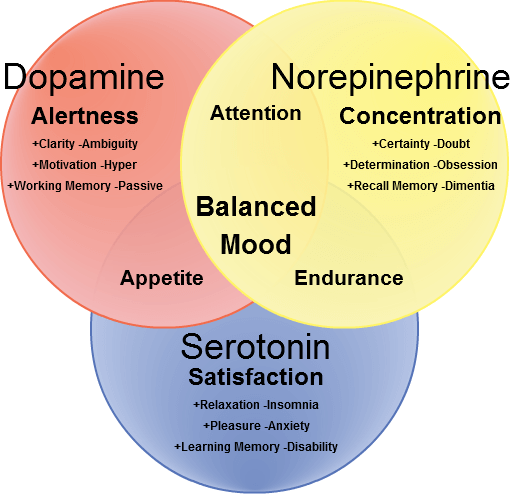 Dopamine functions as both an inhibitory and excitatory neurotransmitter depending upon where in the brain and at which particular receptor site it binds to. 

Adequate dopamine levels are needed to allow us to focus our attention in the moment and attend to matters at hand (remember that attention deficit is at least in part due to low dopamine).  

Dopamine is the main player in regulating our reward circuitry and pleasure centers (hence dopamine's role in addictions).  This all important brain chemical is also critical for memory and motor skills.

Problems can ensue if dopamine is too high or too low.  For example, dramatically elevated levels, the so-called "dopamine storm," can be associated with hallucinations, delusions, agitation, mania, and frank psychosis.
Dopamine is responsible for motivation, interest, and drive. It is associated with positive stress states such as being in love, exercising, listening to music, and sex . 

When we don't have enough of it we don't feel alive, we have difficulty initiating or completing tasks, poor concentration, no energy, and lack of motivation.

Dopamine also is involved in muscle control and function. 

Low Dopamine levels can drive us to use drugs (self medicate), alcohol, smoke cigarettes, gamble, and/or overeat.
Dopamine and Movement
Dopamine produced in the substantia nigra (part of the basal ganglia region of the brain) helps control movement. 

The basal ganglia controls many aspects of bodily movement and relies on the secretion of dopamine from dopamine-containing neurons to function properly. 

Dopamine is necessary for the controlled movement to occur in its normal fashion.

But, sometimes this facilitation is disrupted, and not enough dopamine reaches the substantia nigra and basal ganglia. 
When this happens, movement and control of movement and motor functions are greatly reduced. 
One of the main symptoms of Parkinson's disease is delayed, or uncontrollable movements, which researchers have found is caused by a lack of dopamine in the substantia nigra.
In contrast the basal ganglia can be overloaded with too much dopamine.
Too much dopamine can cause the body to make too many movements. 
These uncontrolled, unnecessary movements are a common characteristic of Tourette's syndrome
Dopamine, Pleasure and Rewards
Dopamine is the primary neurotransmitter involved in the brain's rewards system and feelings of pleasure. 

When someone engages in behavior the brain perceives as pleasurable, such as eating, dopamine is released, and the behavior is signaled as one that merits a reward. 

This motivates the person to perform the behavior again in the future. 
One of the other common triggers of dopamine is sex. 

Sexual intercourse sparks the release of dopamine, along with hormone and neurotransmitter oxytocin. 

These two things are what causes the euphoric feelings around sex, and contribute to the human desire to engage in sexual intercourse.
While the reward system is designed to motivate us to carry out behaviors that benefit our health, it can also motivate certain harmful behaviors when dopamine is artificially stimulated. 

One example of this is cocaine. 

This drug blocks the reuptake of dopamine, meaning that the brain's synapses are flooded with an unusually high amount of the neurotransmitter. 

This excess of dopamine leads to the euphoric feeling one may experience after using the drug. But, it also interferes with the brain's natural dopamine system and can disrupt its normal cycles.
Norepinephrine (is excitatory and known as noradrenaline)

Found in sympathetic nervous system and implicated in anxiety disorders and depression.

Associated with eating, alertness; regulation of sleep; learning; memory retrieval.

Too little norepinephrine has been associated with depression, lethargy, decreased focus, sleep cycle problems while an excess has been associated with schizophrenia.
Epinephrine (is excitatory, known as adrenaline is a monoamine)

Produced by adrenal gland involved in excitatory states.
Involved in energy, and glucose metabolism
Too little epinephrine has been associated with depression.
Serotonin (inhibitory: calms brain)

Serotonin is found in many brain regions.

Plays a role in mood, sleep, appetite, impulsive and aggressive behavior, sleep and dreaming, arousal and pain regulation.

Adequate amount of Serotonin are necessary for a stable moo and to balance any excitatory neurotransmitters. 

Too little serotonin is associated with depression and some anxiety disorders, especially obsessive-compulsive disorder. Some antidepressant medications increase the availability of serotonin at the receptor sites.
GABA (is inhibitory, Gamma-Amino Butyric Acid) 

Too little GABA is associated with anxiety and anxiety disorders. 
 Some antianxiety medication increases GABA at the receptor sites.

Endorphins 

Endorphins are called neuromodulators and they modify the effects of neurotransmitters.
Opiates such a morphine and heroin  produce pleasant effects and pain reduction.
There are cells in the brain that respond to opiates
Involved in pain relief and feelings of pleasure and contentedness
Please note that these associations are merely correlations, and do not necessarily demonstrate any cause and effect relationship. We don’t know what other variables may be affecting both the neurotransmitter and the mental illness, and we don’t know if the change in the neurotransmitter causes the illness, or the illness causes the change in the neurotransmitter.